Enumerating longest increasing subsequences and patience sorting
Sergei Bespamyatnikh, Michael Segal
Information Processing Letters 76, 2000, pp.7~11.
Presenter: Shih-Hong Lee
Date: Dec. 17, 2024
1
Abstract
In this paper we present three algorithms that solve three combinatorial optimization problems related to each other. One of them is the patience sorting game, invented as a practical method of sorting real decks of cards. The second problem is computing the longest monotone increasing subsequence of the given sequence of n positive integers in the range 1,..., n. The third problem is to enumerate all the longest monotone increasing subsequences of the given permutation.
2
Longest Increasing Subsequence
Given a sequence A = <1,5,3,7,6>
LIS of A = <1,3,6>, <1,5,7>, <1,5,6>
3
Van Emde Boas tree
Maintain the sorted list of integers in the range {1, 2, 3, …, n}
Each deletion and insertion cost O(loglogn) 
Find predecessor and successor cost O(1)
4
Algo 1. Longest Increasing Subsequence
Given a permutation sequence A = <12,8,9,1,11,6,7,2,10,4,5,3>
Van Emde Boas tree
L[]
5
Given a permutation sequence A = <12,8,9,1,11,6,7,2,10,4,5,3>
Van Emde Boas tree
L[]
Van Emde Boas tree
L[]
6
Given a permutation sequence A = <12,8,9,1,11,6,7,2,10,4,5,3>
Van Emde Boas tree
L[]
Van Emde Boas tree
L[]
7
Given a permutation sequence A = <12,8,9,1,11,6,7,2,10,4,5,3>
Van Emde Boas tree
L[]
Van Emde Boas tree
L[]
8
Given a permutation sequence A = <12,8,9,1,11,6,7,2,10,4,5,3>
Van Emde Boas tree
L[]
Van Emde Boas tree
L[]
9
Given a permutation sequence A = <12,8,9,1,11,6,7,2,10,4,5,3>
Van Emde Boas tree
L[]
Van Emde Boas tree
L[]
10
Given a permutation sequence A = <12,8,9,1,11,6,7,2,10,4,5,3>
Van Emde Boas tree
L[]
Construct LIS in O(n)
L[]
12
Algo 2. Reporting all subsequence
Given a permutation sequence A = <1,4,3,6,5,2>





Left1(5) = 4
Left2(5) = 3
L[]
13
Algo 2. Reporting all subsequence
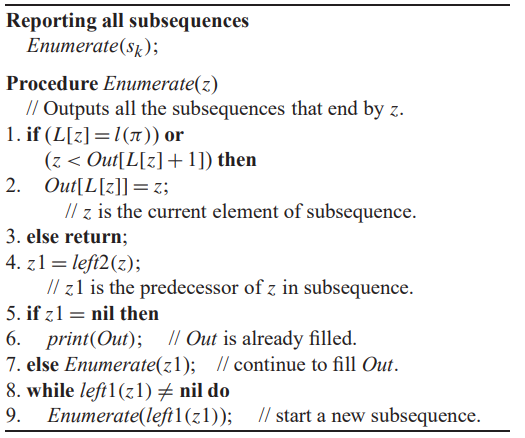 L[]
14
Algo 3. patience sorting
Take a deck of cards labeled 1, 2, 3,...,n. The deck is shuffled.
The rule: A card with a low index may be placed on a card with a higher index, or may be put into a new pile to the right of the existing piles
The target of the game is to finish with as few piles as possible.

Time complexity : O(nloglogn) with Van Emde Boas tree
15
Algo 3. patience sorting
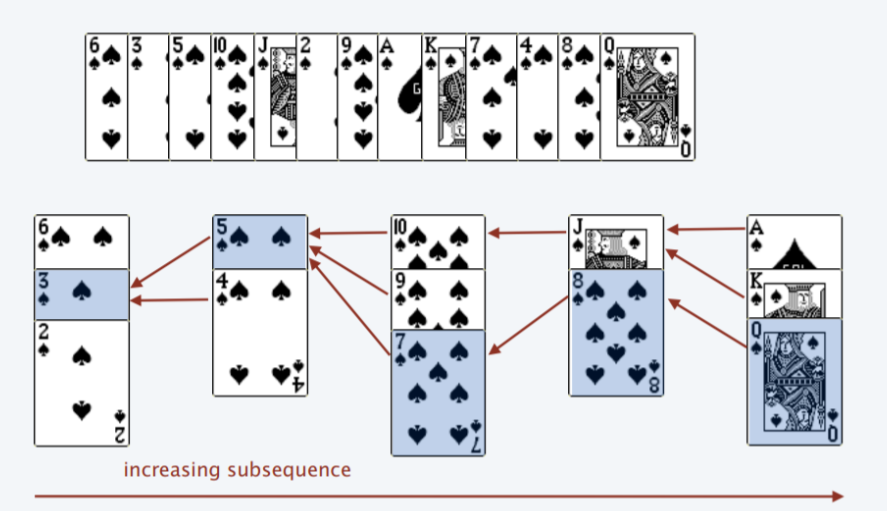 16
Thanks
17